Food Chains
producers, consumers, and decomposers of each ecosystem make up a food chain.
There are many food chains in an ecosystem.
Food chains show where energy is transferred and not who eats who
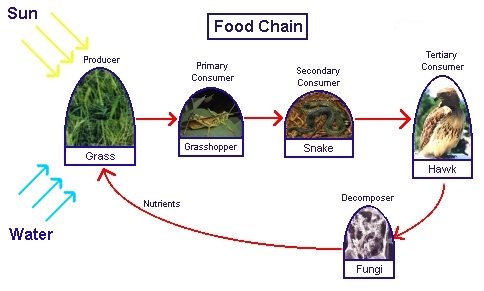 Example of a Food Chain
Food Webs
All the food chains in an area make up the food web of the area.
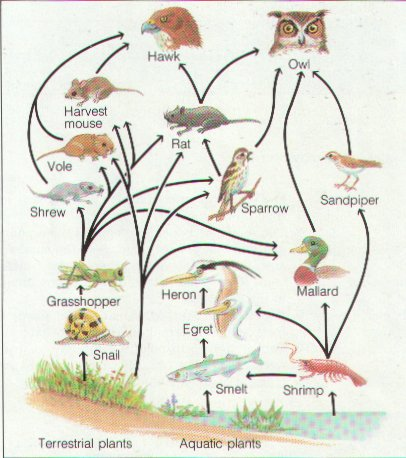 Trophic Levels
A trophic level is the position occupied by an organism in a food chain.
Trophic levels can be analyzed on an energy pyramid.
Producers are found at the base of the pyramid and compromise the first trophic level. 
Primary consumers make up the second trophic level.
Secondary consumers make up the third trophic level.
Finally tertiary consumers make up the top trophic level.
Trophic level:  All the organisms that are the same number of food-chain steps from the primary source of energy
Trophic Levels Found on an Energy Pyramid
The greatest amount of energy is found at the base of the pyramid.
The least amount of energy is found at top of the pyramid.
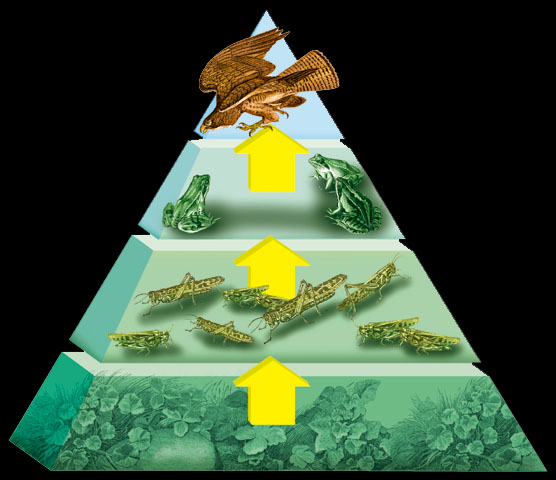 Types of Ecosystems
Deserts are very dry ecosystems.

Desert plants and animals can survive with very little water.
Desert Plants
Desert plants, such as cactus, have thick stems that store water.
The roots of a cactus lie just below the soil and spread far from the plant.
Grassland Ecosystems
Grasslands are dry, often flat areas of land that are hot in the summer and cold in the winter.
They get more rain and snow than deserts but less that most other ecosystems.
Plants
The main plant in a grassland ecosystem is grass. 
There are not many bushes in the grassland. 
Trees are found only by rivers and streams.
Saltwater Ecosystems
Saltwater ecosystems are oceans.
Oceans cover about three –fourths of Earth’s surface, so there are more saltwater ecosystems than any other.
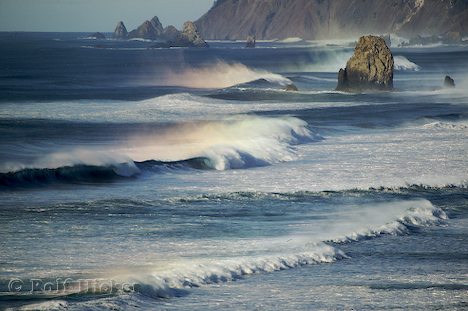 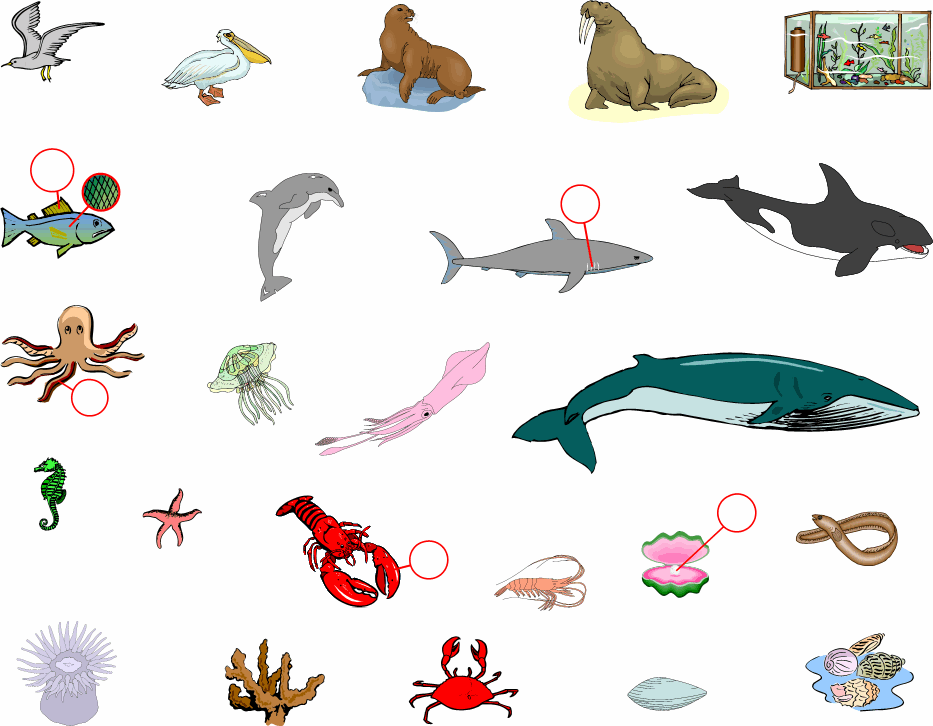 Sharks, sea turtles, corals and octopus are all ocean animals.
So are whales and seals.